Para hacer ahora
Put the following events in the most logical order possible:

Yo voy a la escuela a las siete y media.
Yo tomo un examen.
La profesora enseña.  
Yo tomo los apuntes.
Yo entro en la escuela.
Yo estudio.
Yo saco una nota buena.
Hoy es el 26 de febrero.
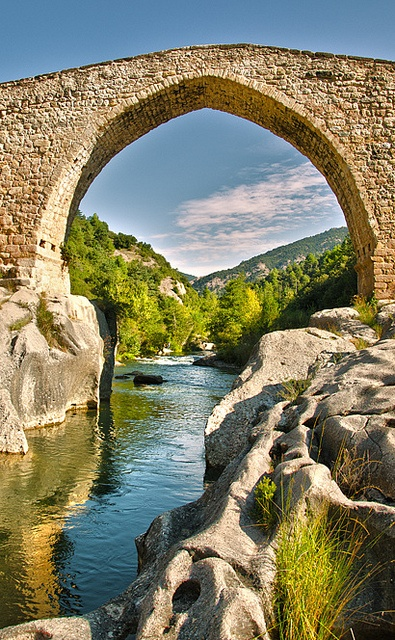 Para hacer ahora
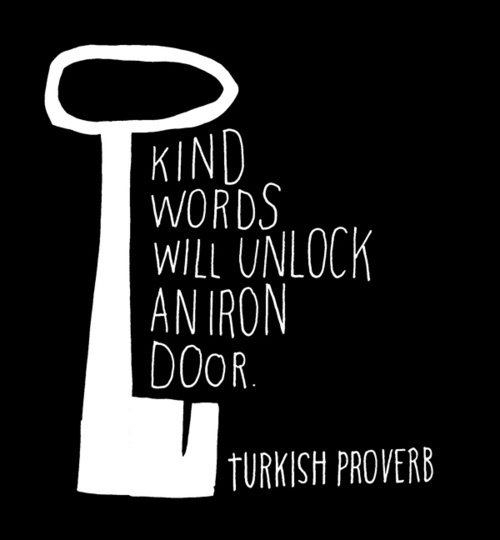 El objetivo
We are learning to:

Explain how people arrive to school

State the time at which people arrive to school

Sequence a student’s daily events at high school
A la escuela
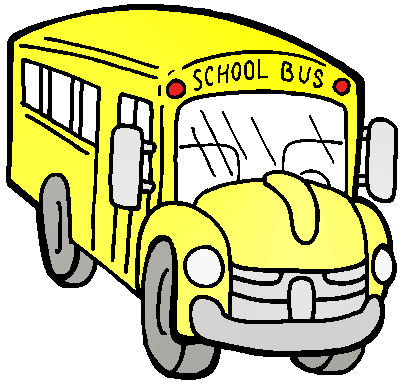 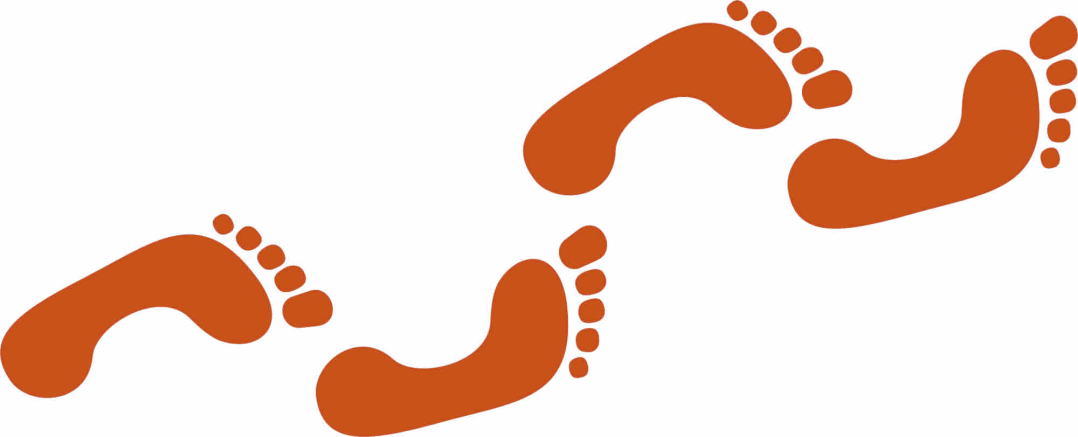 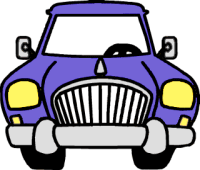 ¿Cómo van a la escuela?
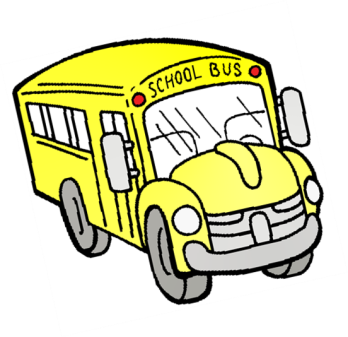 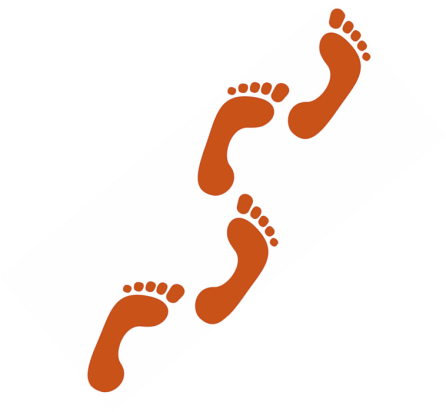 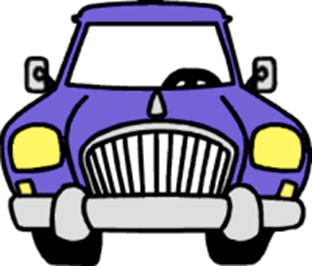 A la escuela
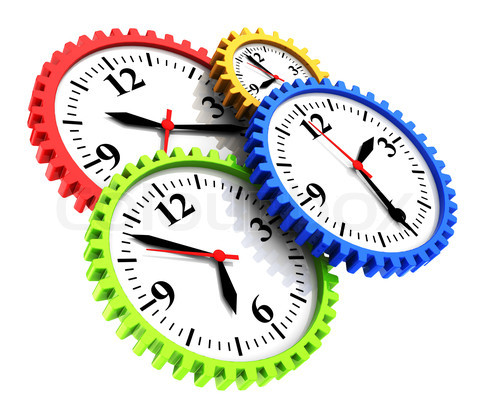 ¿Cuándo llegan a la escuela?¿A qué hora llegan a la escuela?
5:00

Around 4:15

2:30 on the dot

9:55 

Around 11:05
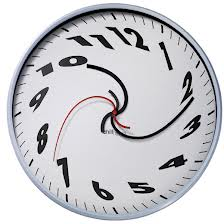 Un día en la escuela
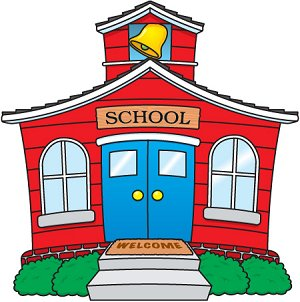 Más práctica
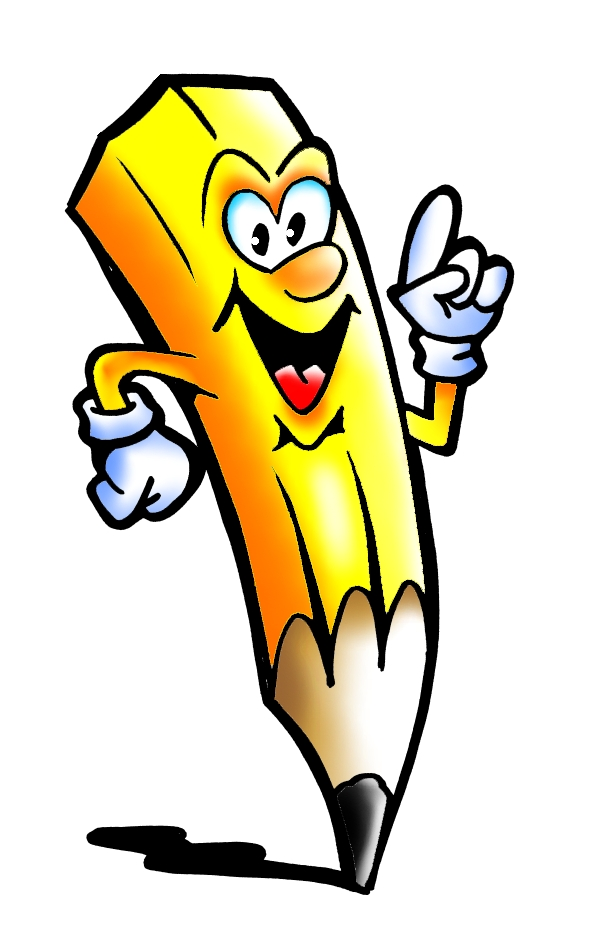